■PRICE CARD
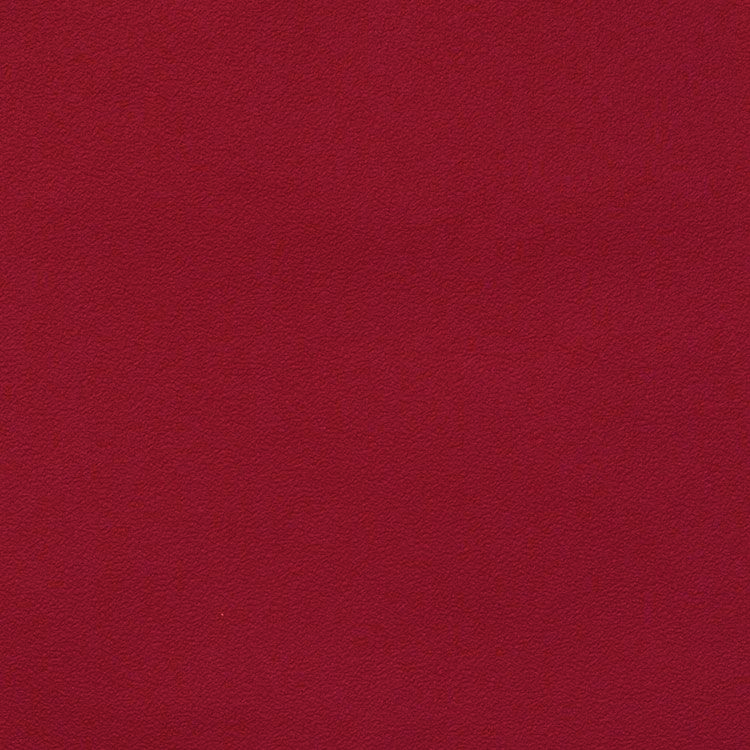 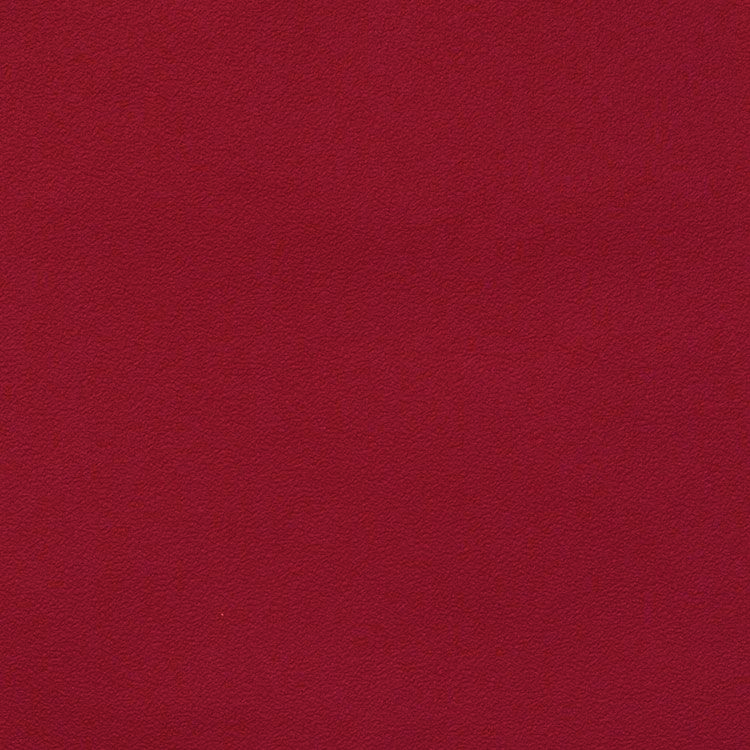 ジェローム・ショブレ・
　　　ロワール・レゼルヴ・シュナン
ジェローム・ショブレ・
　　　ロワール・レゼルヴ・シュナン
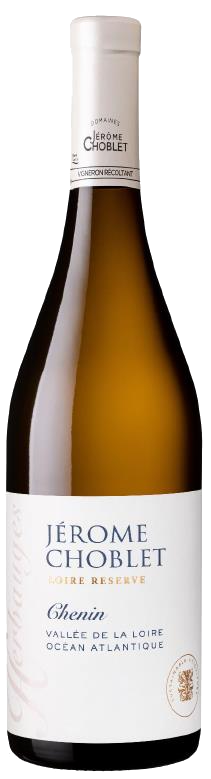 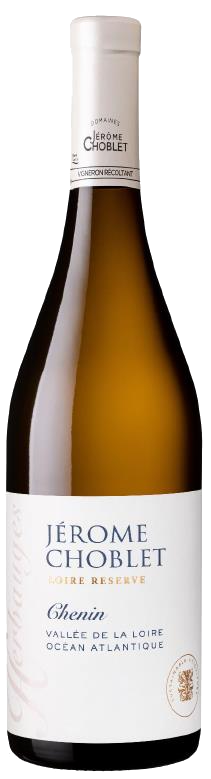 「シュール・リー」で発酵された
 新鮮な後味があるワイン
「シュール・リー」で発酵された
 新鮮な後味があるワイン
原産国：ﾌﾗﾝｽ/IGP ヴァル・ド・ロワール
生産者：ドメーヌ・デ・ゼルボージュ
品種　：シュナン・ブラン100%
味わい：白・辛口・ミディアムボディ
原産国：ﾌﾗﾝｽ/IGP ヴァル・ド・ロワール
生産者：ドメーヌ・デ・ゼルボージュ
品種　：シュナン・ブラン100%
味わい：白・辛口・ミディアムボディ
3,080
円 (税込)
希望小売価格
価格
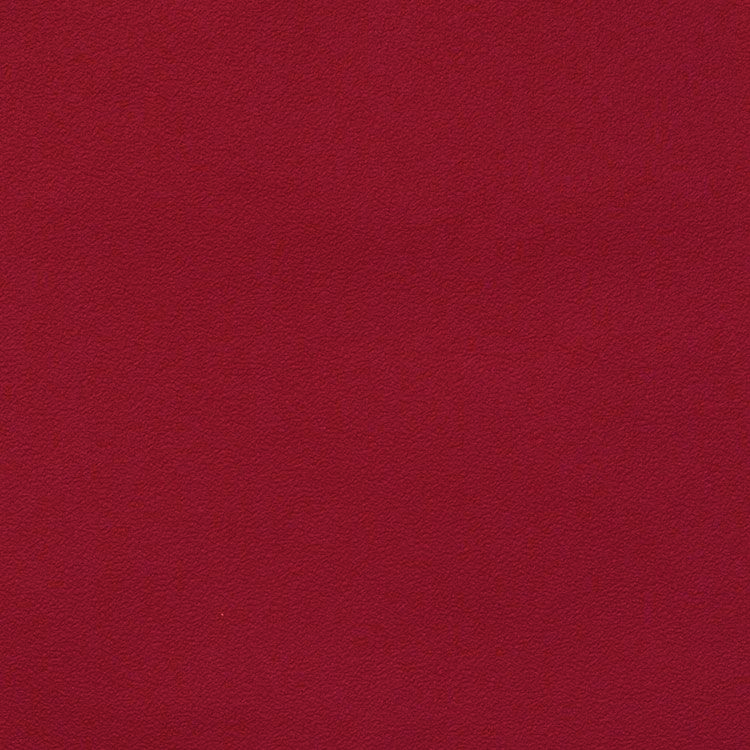 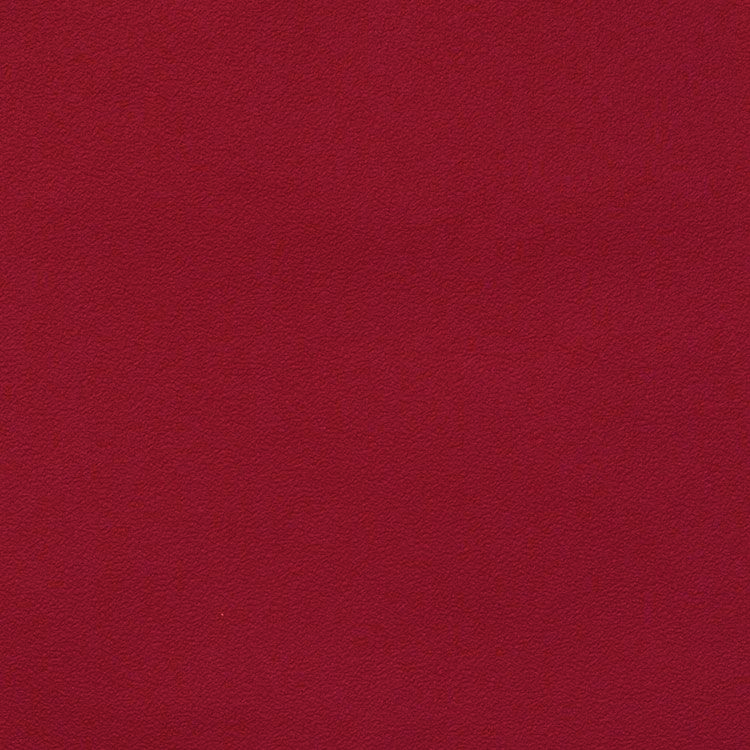 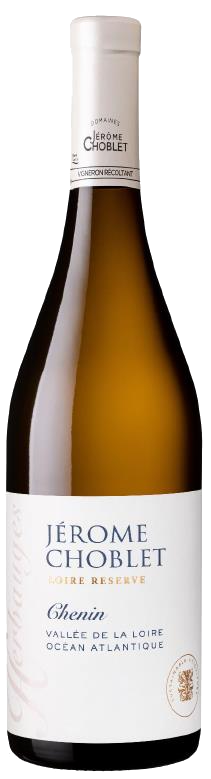 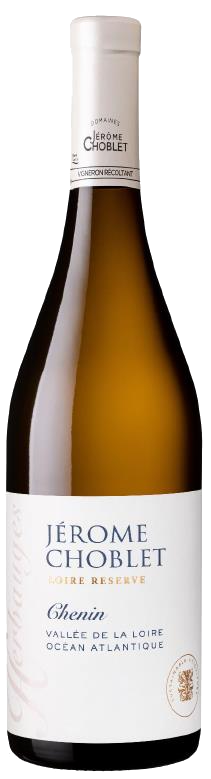 ジェローム・ショブレ・ロワール・レゼルヴ・シュナン
ジェローム・ショブレ・ロワール・レゼルヴ・シュナン
「シュール・リー」で発酵された
新鮮な後味があるワイン
「シュール・リー」で発酵された
新鮮な後味があるワイン
原産国：ﾌﾗﾝｽ/IGP ヴァル・ド・ロワール
生産者：ドメーヌ・デ・ゼルボージュ
品種　：シュナン・ブラン100%
味わい：白・辛口・ミディアムボディ
原産国：ﾌﾗﾝｽ/IGP ヴァル・ド・ロワール
生産者：ドメーヌ・デ・ゼルボージュ
品種　：シュナン・ブラン100%
味わい：白・辛口・ミディアムボディ
希望
小売
\2,800 (税込 \3,080)
価格
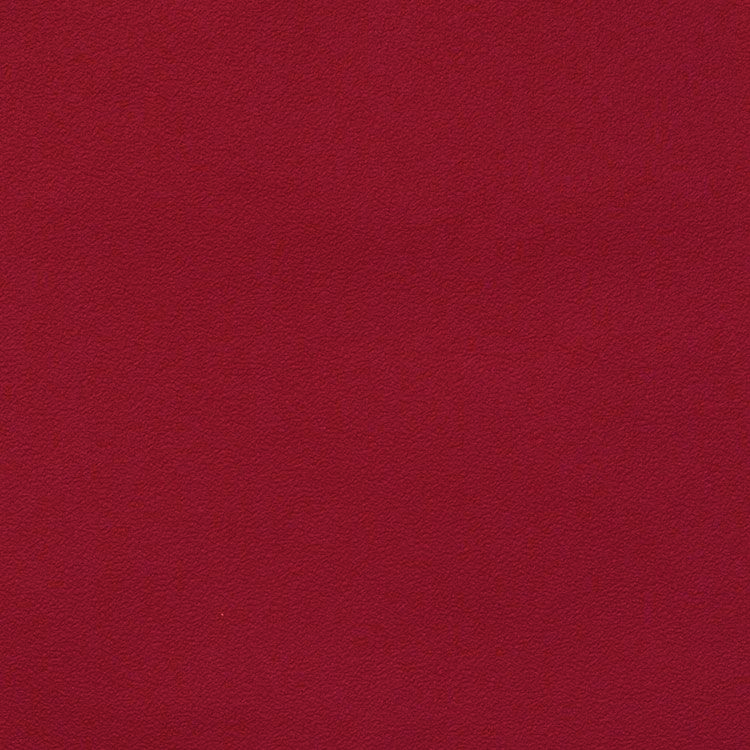 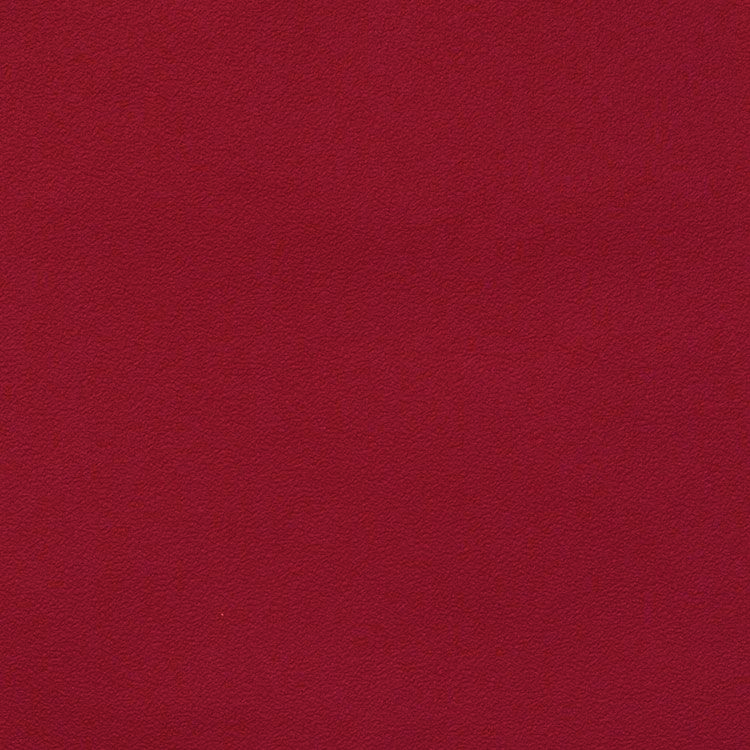 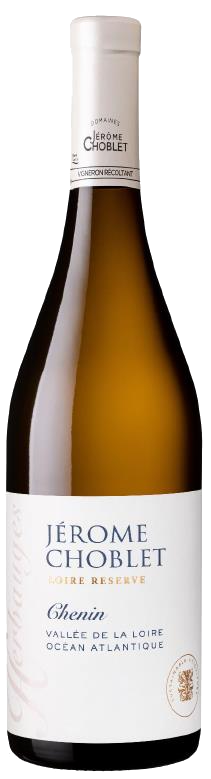 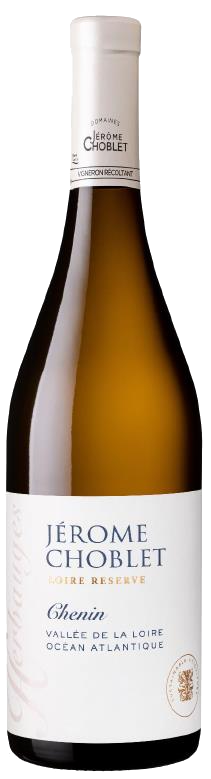 ジェローム・ショブレ・ロワール・レゼルヴ・シュナン
ジェローム・ショブレ・ロワール・レゼルヴ・シュナン
「シュール・リー」で発酵された新鮮な後味があるワイン
「シュール・リー」で発酵された新鮮な後味があるワイン
ブドウの平均樹齢は、45 ～ 75 歳で持続可能な農業が標準。100％澱とともに熟成する「シュール・リー」を行い、マロラクティック発酵はしていません。黄色の果肉の果実の香り。力強くてしなやかで、美しく新鮮な後味があります。
ブドウの平均樹齢は、45 ～ 75 歳で持続可能な農業が標準。100％澱とともに熟成する「シュール・リー」を行い、マロラクティック発酵はしていません。黄色の果肉の果実の香り。力強くてしなやかで、美しく新鮮な後味があります。
原産国：フランス／IGP ヴァル・ド・ロワール
生産者：ドメーヌ・デ・ゼルボージュ
品種　：シュナン・ブラン100%
味わい：白・辛口・ミディアムボディ
原産国：フランス／IGP ヴァル・ド・ロワール
生産者：ドメーヌ・デ・ゼルボージュ
品種　：シュナン・ブラン100%
味わい：白・辛口・ミディアムボディ
\2,800 (税込 \3,080)
希望
小売
価格